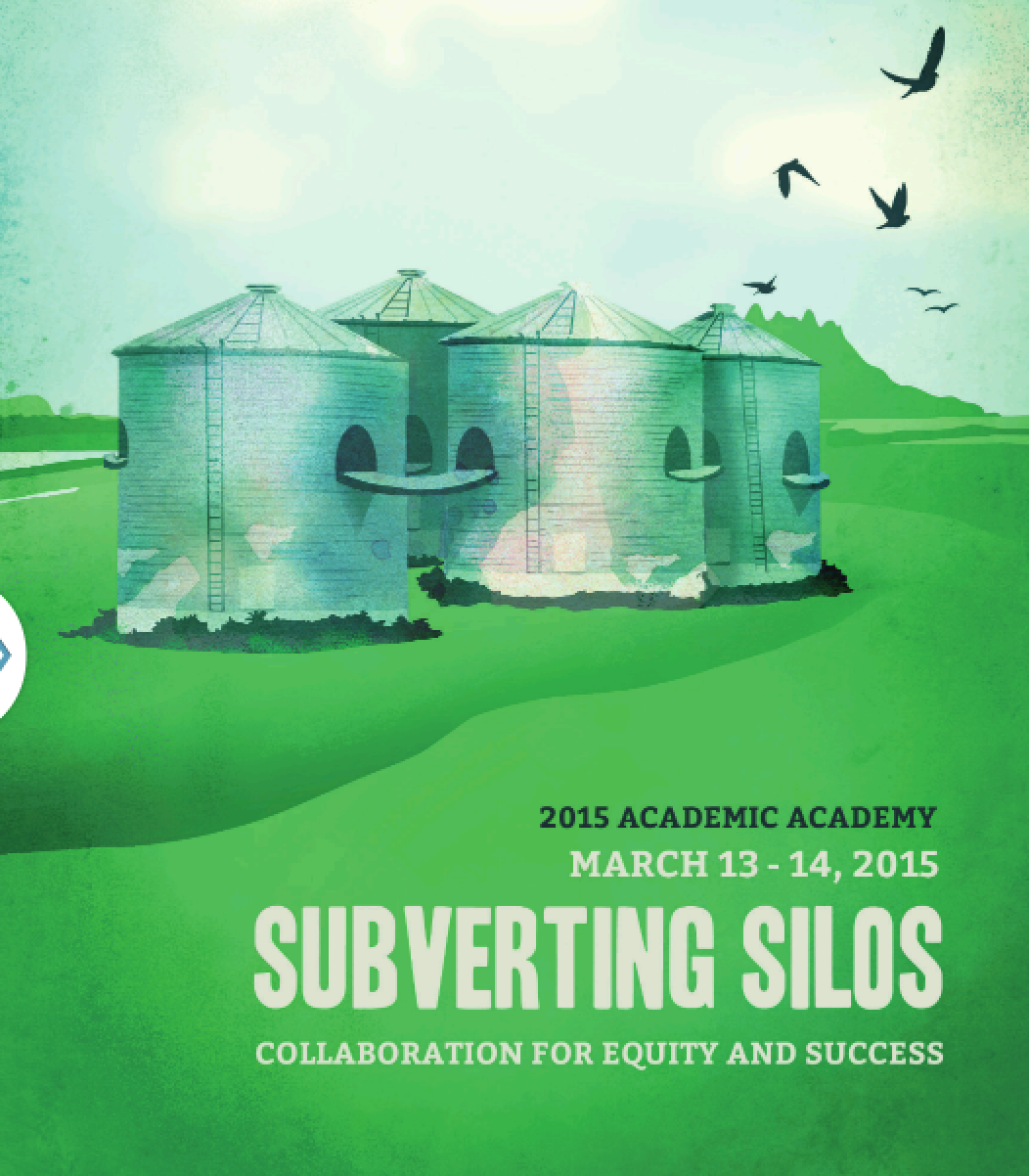 Utilizing the ASCCC Paper on Role of Counseling to Assist in the Delivery of Student Educational Plans
JoAnn Acosta, Educational Advisor
Bakersfield College
Emily Bartel, Counseling Faculty
Bakersfield College
Ruben Page, Counseling Faculty/Transfer Center Coordinator
Long Beach City College
Dr. Shuntay Taylor, Counseling Faculty
West Hills College
Tiffany Tran, Counseling Faculty/Articulation Officer
Irvine Valley College
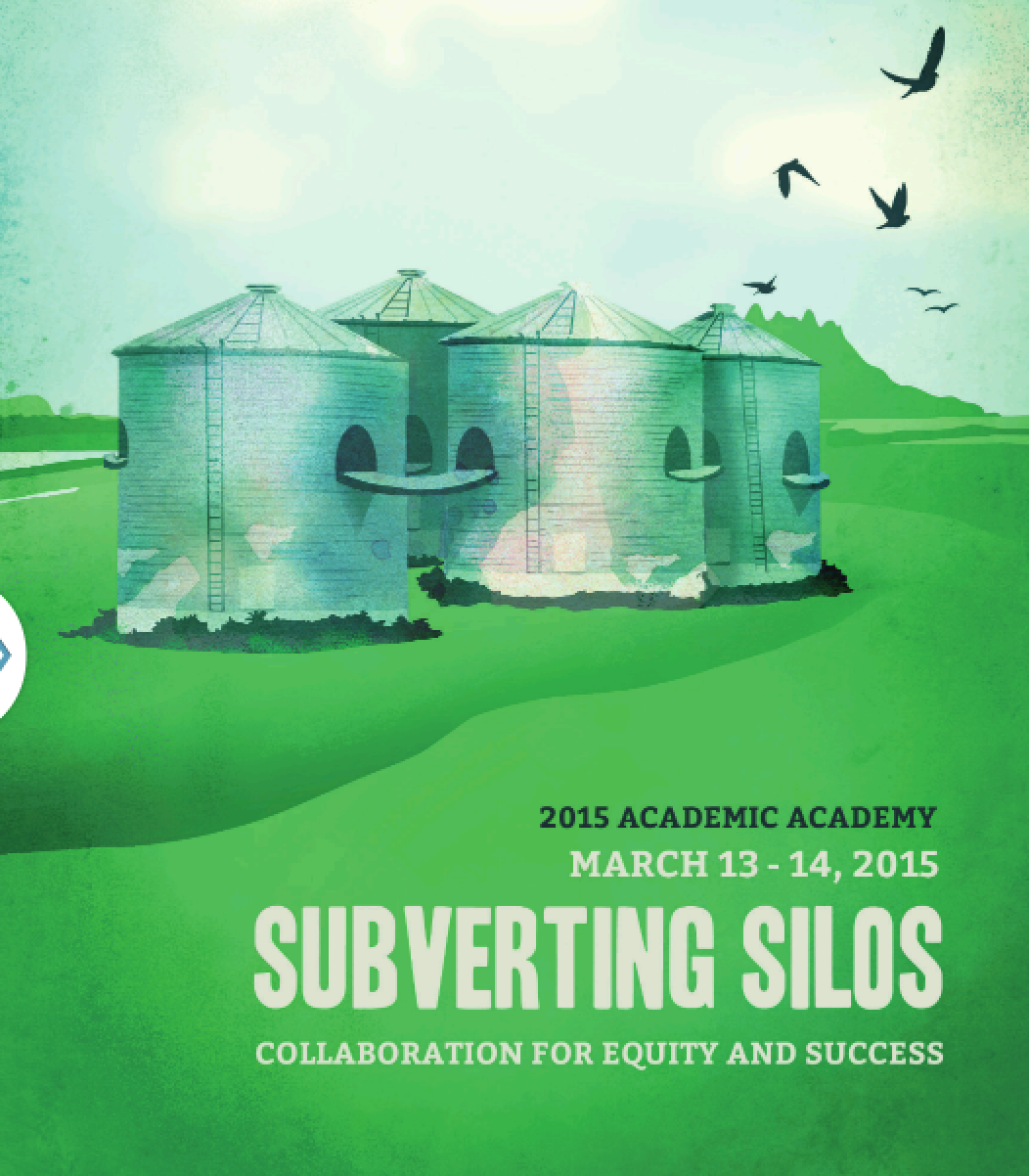 Overview
Student Success Act of 2012
 SB 1456 and Title 5
Role of Counseling 
Bakersfield Community College
Long Beach City College
Q&A
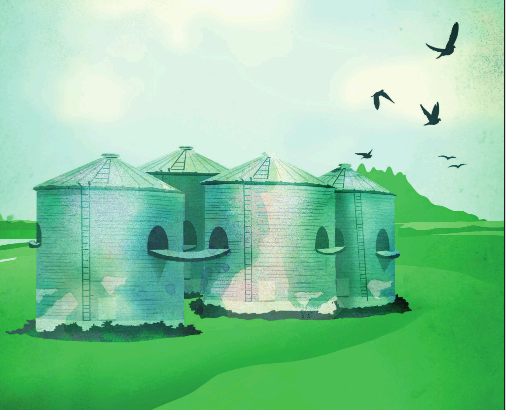 Student Success Act of 2012
Gov. Jerry Brown signed into law the Student Success Act of 2012, the legislative cornerstone of a California Community Colleges reform initiative aimed at improving educational outcomes for students and better preparing the workforce needed for California’s changing economy. 
Goal: Help more California community college students reach their goal of earning a degree, certificate, career advancement or transferring to a four-year institution.
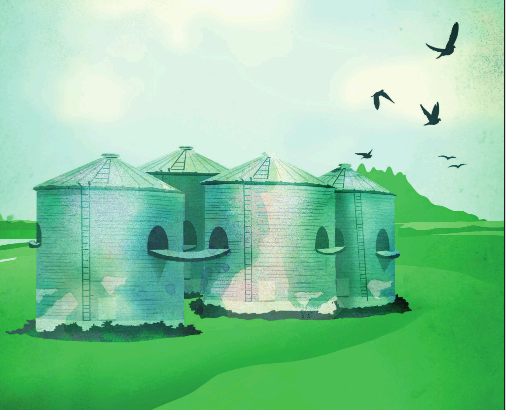 Student Success Act of 2012
In January 2012, Board of Governors adopted the 22 recommendations of the Student Success Task Force.
The Seymour-Campbell Student Success Act of 2012 implements two of the 22 recommendations that provide an initial, critical foundation for enhancing student completion and promoting student behaviors that lead to success.
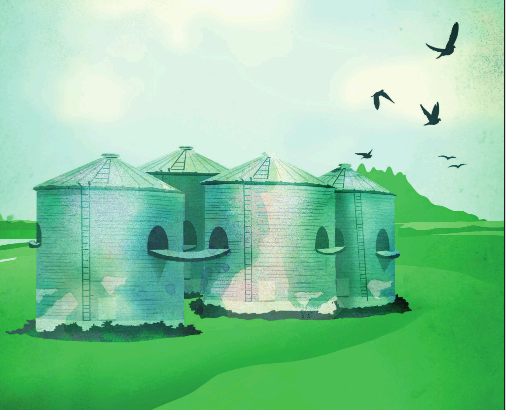 SB 1456: Legislative Counsel’s Digest Education Code Sections 78210-78219
Senate Bill No. 1456  CHAPTER 64 Section 1 of Legislative Counsel’s Digest:

(d) Achieving significant gains in student completion rates will require improvements and expansions in the programs and services the community colleges provide to students. In part, these improvements can be accomplished through the use and reprioritization of existing resources. However, a full-scale implementation of the student success initiative will require greater state investment in the Student Success and Support Program, as well as community colleges’ overall ability to promote student success by investing in counselors, advisors, and technology tools needed to assist students; increasing categorical funding for student support services; hiring more full-time faculty; and increasing support for part-time faculty.

Section 78216….. (3) (b):
Funding for the Student Success and Support Program shall be targeted to fully implement orientation, assessment, counseling and advising, and other education planning services needed to assist a student in making an informed decision about his or her educational goal and course of study and in the development of an education plan
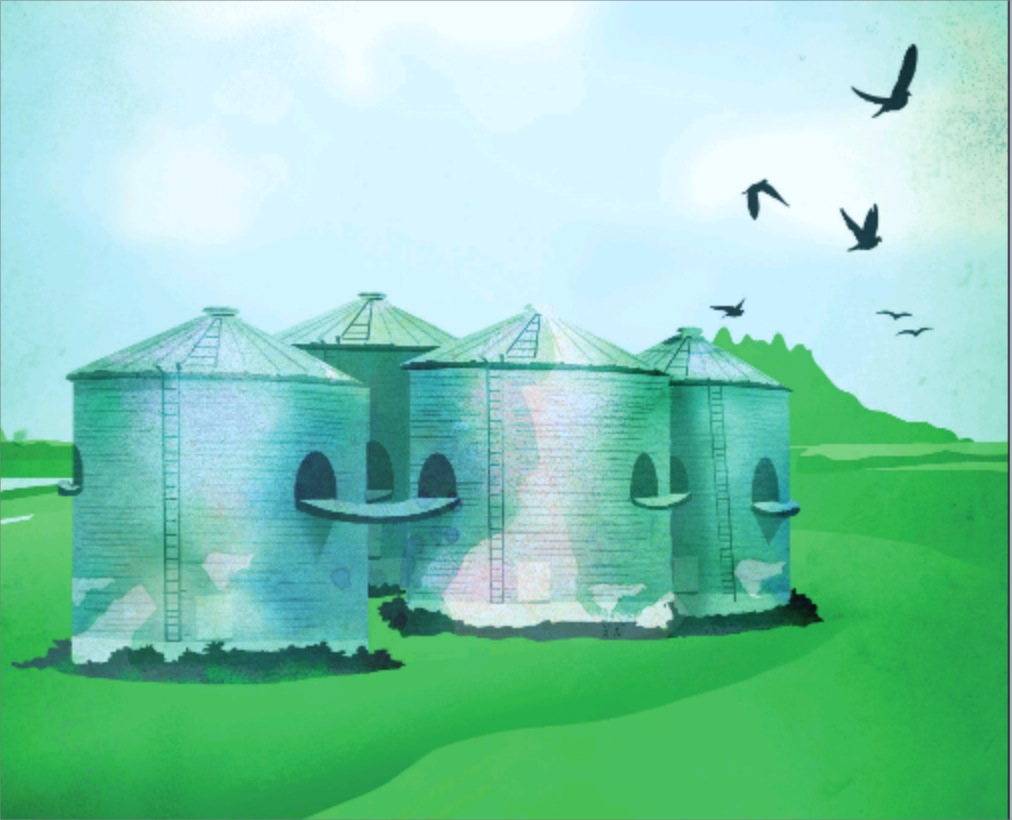 Title 5: § 55524, 55523
§ 55524. Student Education Plan

Each district or college shall establish a process that takes into consideration the student services and instructional resources available for assisting students to select an education goal and course of study within a reasonable time after admission as required by section 55530(d). This shall include, but not be limited to, the provision of counseling as required by section 55523.

§ 55523. Counseling Advising, and Other Education Planning Services

(a) Counseling, advising, and other education planning services shall include, but are not necessarily limited to, the following:
(1) Assistance to students in the exploration of education and career interests and aptitudes and identification of an education and career goal and course of study, including, but not limited to, preparation for transfer, associate degrees, and career technical education certificates and licenses.
(2) The provision of information, guided by sound counseling principles and practices, using a broad array of delivery, including technology-based strategies, to serve a continuum of student needs and abilities to enable students to make informed choices.
(3) Development of an education plan to accomplish a course of study related to a student's education and career goals.
Title 5 § 55530 Student Rights and Responsibility
(a) All students shall be required to:
(1) identify an education and career goal;
(2) diligently engage in course activities and complete assigned coursework; and
(3) complete courses and maintain progress toward an education goal and completing a course of study.
(b) Nonexempt first time students shall, within a reasonable period of time, be required to:
(1) identify a course of study.
(2) be assessed to determine appropriate course placement.
(3) complete an orientation activity provided by the college.
(4) participate in counseling, advising, or another education planning service pursuant to section 55523 to develop, at a minimum, an abbreviated student education plan.
(c) For the purposes of this section, a first time student is a student who enrolls at the college for the first time, excluding students who transferred from another institution of higher education. For purposes of this section, first time enrollment does not include concurrent enrollment during high school. To the extent that a college has the capacity to require and provide the services identified in (b)(1) through (4) to other students, nothing in this section would preclude a college from doing so.
(d) Nonexempt students who have completed the services identified in (b)(1) through (4) shall be required to complete a comprehensive education plan after completing 15 semester units or 22 quarter units of degree applicable credit course work or prior to the end of the 3rd semester or 4th quarter of enrollment, or a shorter period if required by district or program policy.
(e) Failure to fulfill the required services listed in (b) may result in a hold on a student's registration or loss of registration priority pursuant to section 58108 until the services have been completed.
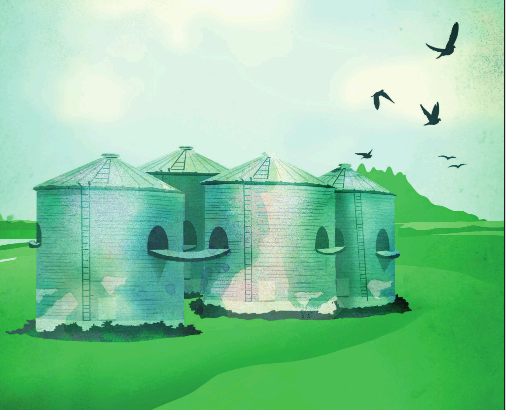 Title 5 § 51018. Counseling Programs
(a) The governing board of a community college district shall adopt regulations and procedures consistent with the provisions of this section. A copy of district regulations and procedures, as well as any amendments, shall be filed with the Chancellor's Office.
(b) The governing board of a community college district shall provide and publicize an organized and functioning counseling program in each college within the district. Counseling programs shall include, but not be limited to, the following:
(1) academic counseling, in which the student is assisted in assessing, planning, and implementing his or her immediate and long-range academic goals;
(2) career counseling, in which the student is assisted in assessing his or her aptitudes, abilities, and interests, and is advised concerning the current and future employment trends;
(3) personal counseling, in which the student is assisted with personal, family, or other social concerns, when that assistance is related to the student's education; and
(4) coordination with the counseling aspects of other services to students which may exist on the campus, including, but not limited to, those services provided in programs for students with special needs, skills testing programs, financial assistance programs, and job placement services.
(c) Counseling services as specified in Subsection (b)(1), (2), and (3) shall be provided to first-time students enrolled for more than six units, students enrolled provisionally, and students on academic or progress probation.
Note: Authority cited: Sections 66700 and 70901, Education Code. Reference: Sections 70901 and 72620, Education Code.
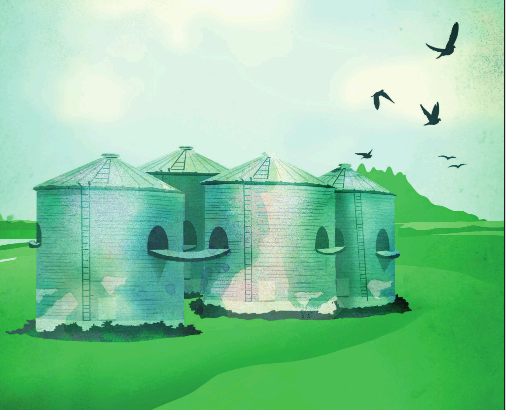 Who Delivers the Education Plans?
Counselors

Advisors (Paraprofessional)

Faculty Advisors
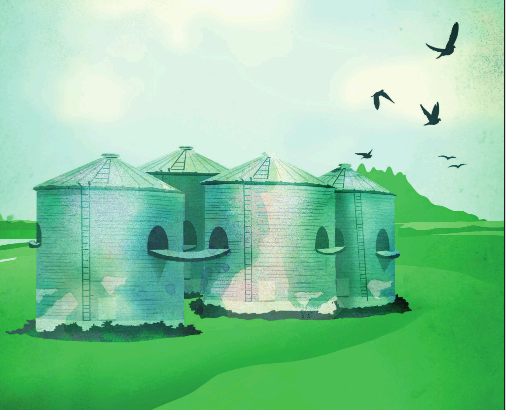 ASCCC Paper on The Role of Counseling Faculty
Education Plans
Minimum Qualifications
 Roles and Uses of Paraprofessionals and Faculty Advisors
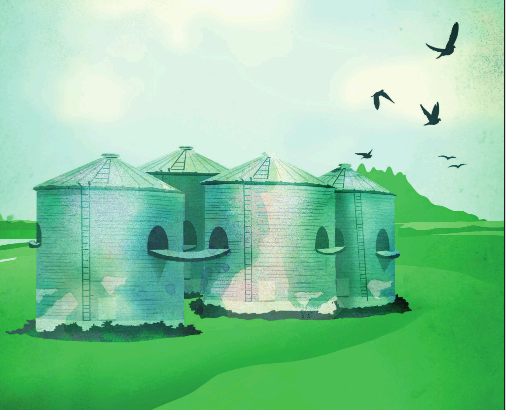 ASCCC Paper on The Role of Counseling Faculty
Education Plans – Counseling faculty are professionally trained to diagnose the difficulties students face in pursuing and achieving their educational goals, to prescribe solutions for those difficulties, and to support students as they inch or stride toward success.
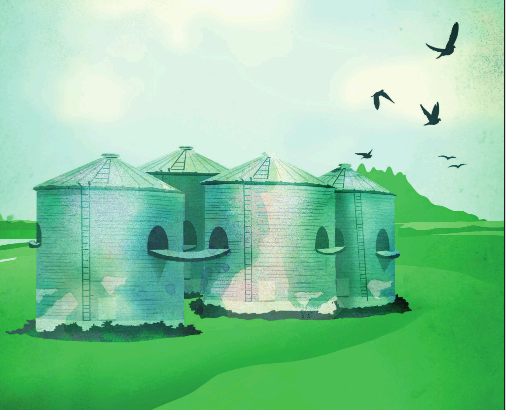 Education Plans
Abbreviated
Abbreviated student education plans are one to two terms in length designed to meet the immediate needs of students for whom a comprehensive plan is not appropriate.

Comprehensive
Comprehensive student education plans take into account a student’s interests, skills, career and education goals, major, potential transfer institutions, and the steps the student needs to take on their educational path to complete their identified course of study.
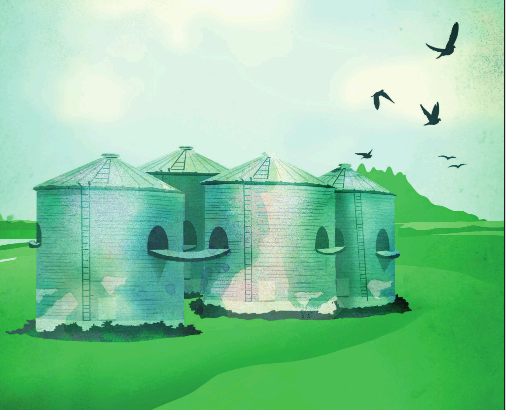 ASCCC Paper on The Role of Counseling Faculty
Minimum qualifications
Must hold a Master’s in counseling, rehabilitation counseling, clinical psychology, counseling psychology, guidance and counseling, educational counseling, social work, career development, marriage and family therapy, or marriage, family and child counseling, or the equivalent. The professional and training required enable them to play a variety of roles and offer a range of activities to meet students’ counseling needs.
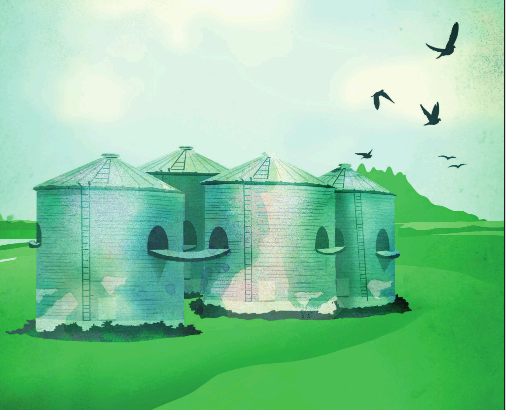 ASCCC Paper on The Role of Counseling Faculty
Paraprofessionals
Can support counseling faculty and students, just as instructional assistants help instructional faculty in the classroom
The amount of education or experience required of paraprofessionals has not been established at the state level
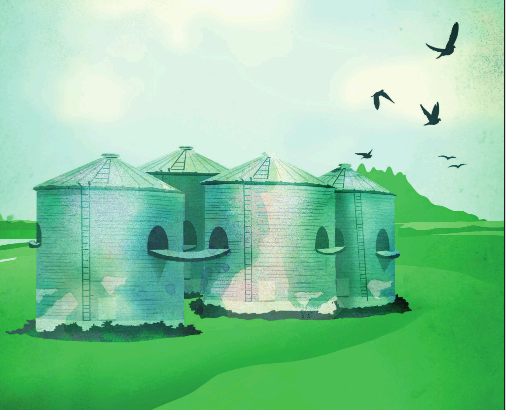 ASCCC Paper on The Role of Counseling Faculty
Paraprofessionals
When developing a job description, three issues must be considered:
With the full participation of counseling faculty, the competencies expected of paraprofessionals need to be explicitly defined
Paraprofessionals need to be trained and supervised carefully with full participation of counseling faculty
Paraprofessionals not be expected or allowed to perform tasks beyond their job duties and specified qualifications
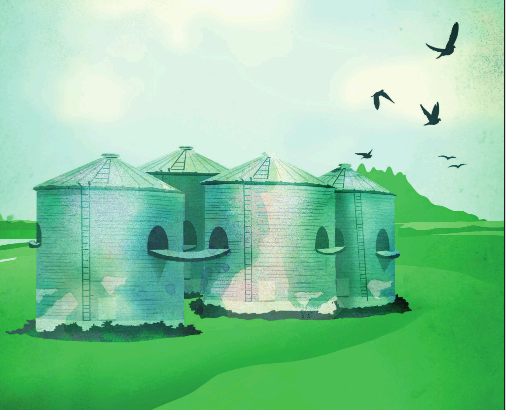 ASCCC Paper on The Role of Counseling Faculty
Paraprofessionals
Institutions must ensure that paraprofessionals are not allowed to venture into academic counseling where they would be called upon to interpret, advise, or judge the appropriateness of a student’s course or program choice, since these activities are beyond the scope of their jobs. For this reason, paraprofessionals should not advise undeclared students or students on probation, nor should they produce student education plans.
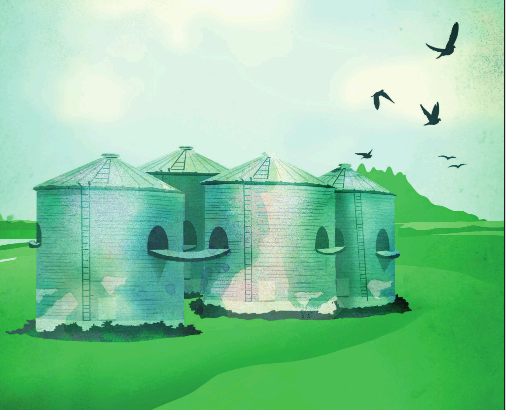 ASCCC Paper on The Role of Counseling Faculty
Faculty Advisors (Instructional)
Faculty should have the minimum qualifications to teach in the subject area in which they provide advising and should exhibit the following competencies:
Ability to interact non-judgmentally with students using effective helping skills
Interest in serving as an advisor
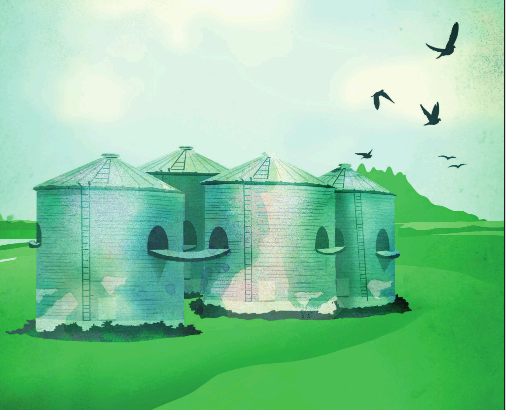 ASCCC Paper on The Role of Counseling Faculty
Activities within the scope of faculty advisors:
Provide information regarding programs, career opportunities, and course selection in their disciplines.
Refer students to appropriate services. Faculty advisor training must include learning to recognize when referrals back to counseling are necessary.
Coordinating with counseling departments: non-counseling faculty are excellent resources for discipline-related information. Instructors who advise and the counselor who train them share the responsibility to make faculty advising activities a supplement to, rather than a replacement for, counseling services.
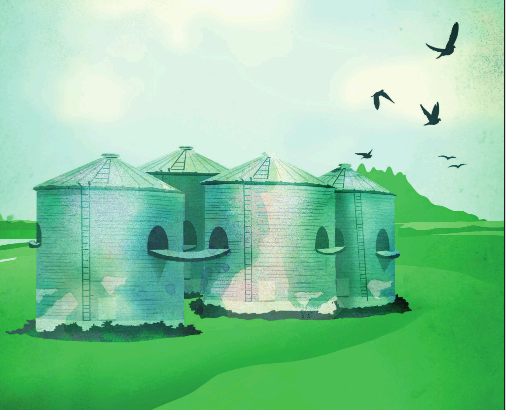 How Do We 
Reach More Students Without 
Compromising Principles
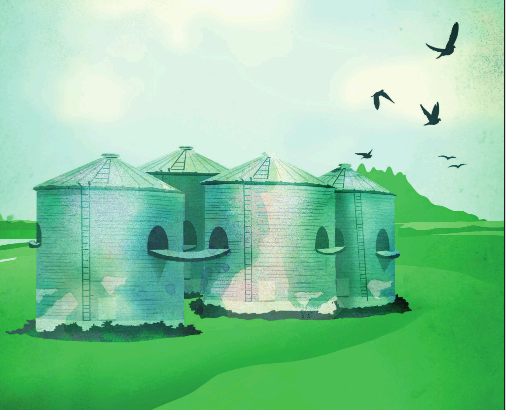 Bakersfield College
Advisors: 
Advisors are classified who do not teach but answer quick questions and complete ed plans
Minimum educational background for  advisors is bachelor’s degree however 99% of our advisors have Master’s degrees
Counselors work based on a 175 day contract
      Advisors work 12 months/year
Advisors work a 10 hour day/ 1 hour lunch with no prep period
Counseling Faculty:
Counseling faculty teach, write curriculum, work with probation and disqualified students, provide career/personal counseling
Minimum educational background for counselors master’s degree;
Counseling Faculty provide comprehensive and abbreviated ed plans in one on one and classroom settings
Counselors have offices and advisors have a public open workstation 
Counselors work 8 hours a day with two 30 minute prep periods
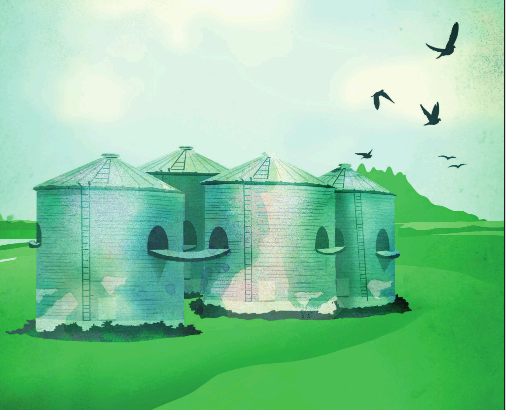 Bakersfield College
Counseling Faculty:
Counselors are provided flex time for professional development
Counselors serve on departmental and campus-wide committees. Advisors serve on primarily departmental committees. 
Both counselors and advisors interpret test scores, complete Ed plans, provide registration information and degree information as well as evaluate transcripts.
Counselors are provided pay increases based on years of service and educational attainment
Advisors: 
Advisors are not allotted flex time for professional development
Advisors are provided pay increases based on years of service
Advisors do not see probation or disqualification students for intervention or clearing of holds 
Advisors report to the Dean or their site supervisor and to the Counseling chair for counseling related issues.
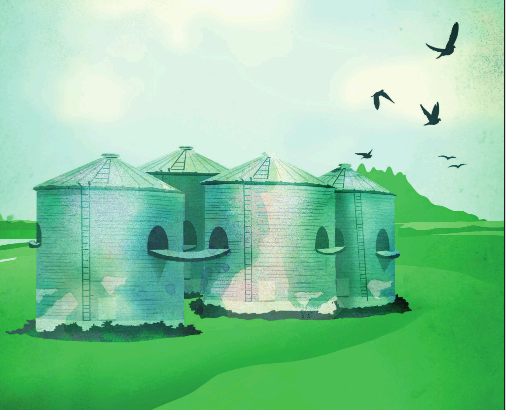 Bakersfield College
How did advisors get started? What is their role for the future?
Approx. 20 years ago a few were hired to answer quick, brief questions but not to take on the same duties as counselors
In the last 12 years the advisors have taken on similar duties to counselors which began with a RIF of counselors and because there were no counselors in summer
Until 3 years ago, advisors were able to teach classes and perform as an adjunct counselor at a higher rate of pay
Overall consensus in department is to hire more counselors, and hire educational advisors for other departments such as financial aid excluding counseling. Advisors openings are currently within other departments
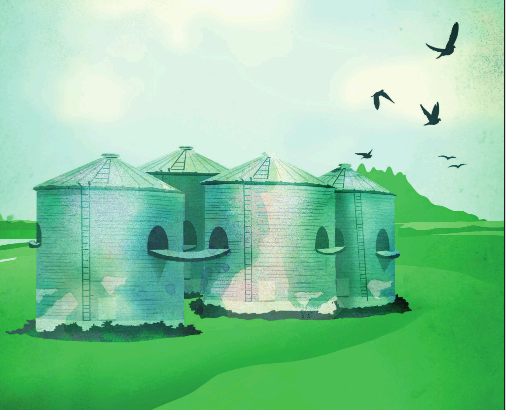 Bakersfield College
What is the working relationship on campus with advisors and counselors? Will students all have comprehensive SEP’s?
Sometimes the working relationship can be strained because advisors do many of the same tasks counselors do without the same compensation, perks or benefits
Also, students are frequently confused between the difference of an advisor and counselor, and how each can serve them
In certain departments in which there are only Educational Advisors this rift does not occur. However, in departments in which both roles co-exist the relationship dynamic is strained
The blurred line between advisor and counselor duties can be greatly altered by departmental and campus leadership
Due to our rural initiatives, high school outreach to over 1500 incoming freshman, advisors creating educational plans, and 6 new counselor hires, we are striving toward our initiative on campus to have each student with an SEP
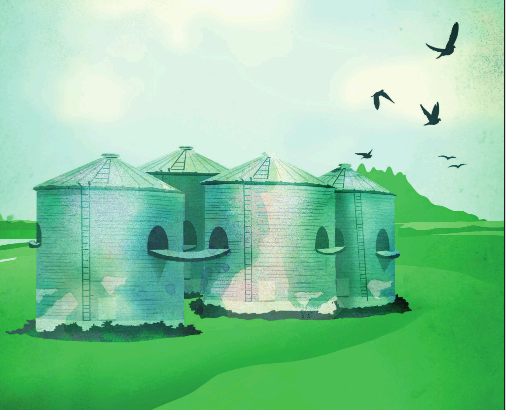 Long Beach College
Paraprofessionals = LBCC “Enrollment Specialists”

The Beginning

 VP of Student Services meets with counseling faculty 
	(Fall 2012)
 Position descriptions and hiring (Summer 2013)
 Three Specialists initially hired
 “Provides support to the student counseling 	process that complements matriculation, course selection, career exploration, and transfer requirements and in identifying and accessing services available at the college”
Augments Career and Transfer Services and Admissions and Records Office
[Speaker Notes: Need to address SSSP goals regarding educational plans in light of limited staff

Decision to focus new paraprofessionals on support of counseling, as well as support of Transfer and Enrollment Services]
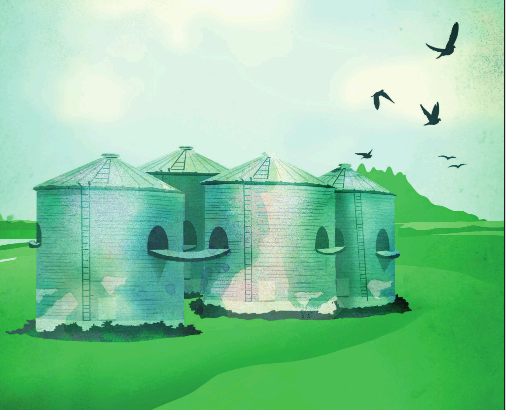 Long Beach College
What do they do? (Stage 1 – Summer 2013)

Provide matriculation information (New Student Workshops and individual assistance)
Educate students on resources available to them (GE plans, curriculum guides, assist.org, assessment results and course sequencing)
Show them our “tools” (e.g., catalogs and schedule of classes)
Help with line “Triage”
Assist with course registration
Recruitment activities such as college tours, creation of specialized marketing and use of social media
[Speaker Notes: Immediate emphasis on providing New Student workshops to incoming students.  NSW started 2 weeks after hire date

Workshop covers information counselors repeat over and over…general education plans, math/English/reading course sequences, registration for classes, curriculum guides, assist.org

Work lines at counseling and A&R to make sure students are in the right place (week prior to semester and first two weeks of semester)

Help students use Oracle/PeopleSoft to register for courses

Recruitment activities]
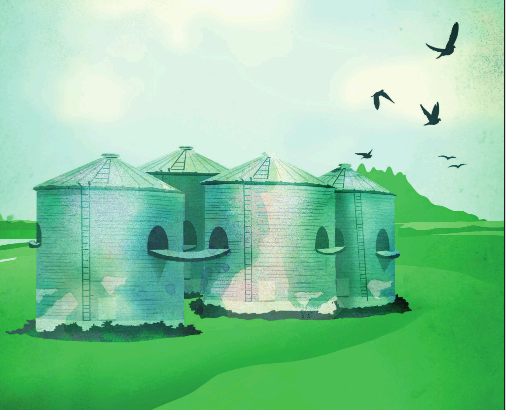 Long Beach College
What do they do? (role in career/transfer services)

Counseling faculty (Transfer Coordinator) serves as supervisor
Supervisor initially identified as Dean of Counseling 
Career and Transfer Services merges Fall 2012 (two campuses, one faculty Transfer Coordinator, one classified Career Coordinator, and one admin assistant)
Around the clock application assistance and drop-ins
Workshops: UC TAG, UC TAP, CSU/UC/Common App
Chaperone university tours
Staff university fairs
Conduct transfer outreach
[Speaker Notes: Counseling faculty chosen as supervisor

Immediate assistance for transfer center

Available to student around the clock

Transfer Workshops immediately increase … advanced transfer prep work 

Chaperones: Northern Cal Tour, CSULB, CSUDH, UCLA, UC Riverside

Attend all fairs

Conduct tabling and social media outreach]
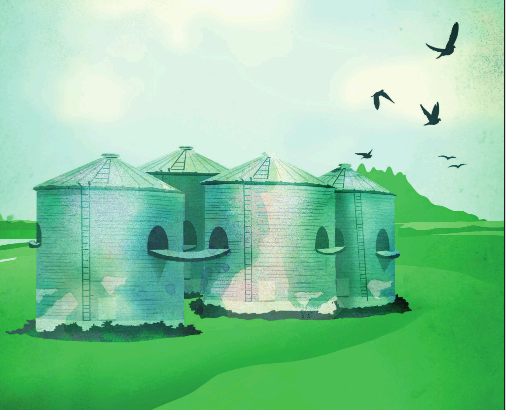 Long Beach College
What do they do? (Stage 2 – Summer 2014)

Three additional Enrollment Specialists hired (6 total)
Assistance for Evaluators (Records Specialists) in A&R (positions are not increasing, ADT impact, many evaluations happening at once)
Enrollment Specialist training begins in order to prepare to take over all transcript evaluations from A&R (spring 2015)…the incoming student
Records specialists in A&R will concentrate on degree/certificate requests and CSU/UC pass-alongs and certifications…the outgoing student
Variety of other workshops planned:  How to Read Your Degree Audit, The Transcript Evaluation Process, NSW for Undeclared Students, Transfer Tools (at the high schools)…
Increased referrals from counselors
[Speaker Notes: Hired 3 additional specialists

A&R being affected by evaluation of increased degrees (ADT’s) and ADT verifications

Enrollment Specialists take over all transcript evaluations Spring 2015

Increase number of NSW and other specialized workshops

Specialists now receiving regular referrals from counselors]
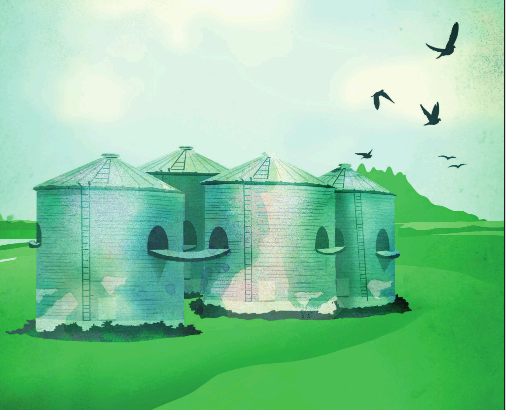 Long Beach College – New Student Workshop
1/2 hour with Enrollment Specialists 
Math, English and Reading course sequences 
General Education Guides 
Curriculum Guides (local LBCC degrees) 
Assist.org 
overview of registering for courses online
Stay with students until they are seen by a counselor

1 ½ hours with counselors 
3-6 counselors per workshop (depending on size of group)
abbreviated online educational plan 
clarifying questions
[Speaker Notes: Two hour New Student Workshop format

½ and hour with Enrollment Specialists

Handoff to counselors for electronic abbreviated educational plans and to clarify info from Enrollment Specialists

NSWs conducted in labs.  Specialists stay with students to access tools and resources the counselors may reference/need

Assessment test scores available at time of NSW

Early Bird Saturdays (students receive revised NSW followed by educational planning).  Early Birds offered 6 dates in the spring to LBUSD seniors]
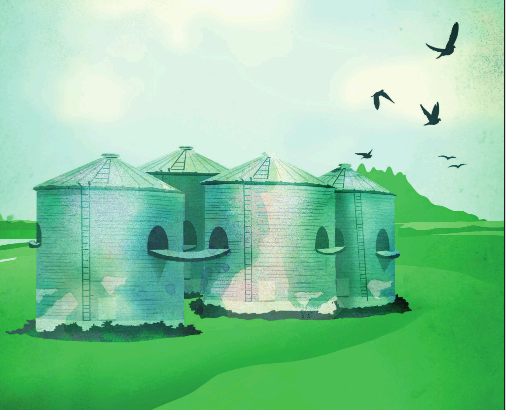 Question and Answer
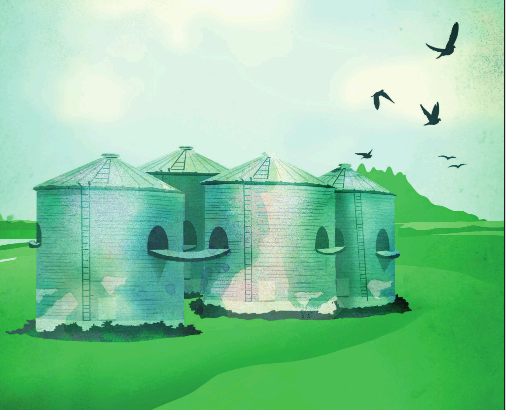 Thank You!
JoAnn Acosta, Educational Advisor
Bakersfield College
jacosta@bakersfieldcollege.edu

Emily Bartel, Counseling Faculty
Bakersfield College
emily.bartel@bakersfieldcollege.edu

Ruben Page, Counseling Faculty/Transfer Center Coordinator
Long Beach City College
rpage@lbcc.edu

Dr. Cynthia Rico, Counseling Faculty
San Diego Mesa College
crico@sdccd.edu

 Dr. Shuntay Taylor, Counseling Faculty
West Hills College
shuntaytaylor@whccd.edu

Tiffany Tran, Counseling Faculty/Articulation Officer
Irvine Valley College
ttran76@ivc.edu